информация для  тех, кто выбирает вуз в 2021 году
Тел.: 8 800 100 5405
Тел.: 8 (3952) 405 405
E-mail: cpk@istu.edu
Группа ВКонтакте: vk.com/cpk_irnitu
Instagram: @polytech.irk
Одноклассники: ok.ru/cpk.irnitu
Тiktok@politech.irk
сайт: www.istu.edu/abit
БЮДЖЕТНЫХ МЕСТ
2883
Очное, очно-заочное и заочное обучение
СРЕДНЕЕ 
ПРОФЕССИОНАЛЬНОЕ 
ОБРАЗОВАНИЕ
БАКАЛАВРИАТ
СПЕЦИАЛИТЕТ
МАГИСТРАТУРА
АСПИРАНТУРА
396
62
1373
722
330
42 направления
12 направлений
29 направлений
24 направления
15 специальностей
Сроки и способы подачи документов:
лично (г. Иркутск, ул. Лермонтова, д. 83)
ЗАЯВЛЕНИЯ 
принимаются 
с 19 июня 
2021 года:
эл.почтой cpk@istu.edu
сайт: www.istu.edu (личный кабинет)
почтой России (664 074, г. Иркутск, ул. Лермонтова, д. 83, ауд. А-105)
До 7 июля - для тех, кто сдает творческие экзамены;
До 10 июля – для тех, кто сдает внутренние экзамены (выпускники СПО).
До 24 июля – для тех, кто поступает только по ЕГЭ.
Необходимые документы для поступления:
Документы
Документ об образовании (аттестат/диплом о среднем профессиональном образовании/диплом о высшем образовании);
Паспорт;
Документы, подтверждающие индивидуальные достижения (при наличии);
Фото 2 шт. (для, тех кто сдает внутренние экзамены)
ЗАЯВЛЕНИЕ НА ПОСТУПЛЕНИЕ
 МОЖНО ПОДАТЬ 
НА 5 НАПРАВЛЕНИЙ
Учёт индивидуальных достижений:
возможность получения дополнительных баллов при поступлении
5
10
Максимальное 
количество 
баллов – 10
Аттестат (диплом) 
с отличием  - 
10 баллов
Золотой значок ГТО- 
5 баллов;
1-7
7
Результаты участия в олимпиадах
от 3 до 10 баллов 
(подробно смотреть на сайте)
Мастер/кандидат 
в мастера спорта – 7 баллов;
ОБУЧЕНИЕ В ИРНИТУ
19 ОБЩЕЖИТИЙ

20 ВИДОВ СТИПЕНДИЙ

ВОЕННЫЙ УЧЕБНЫЙ 
ЦЕНТР (военная кафедра)

ВЕДУЩИЕ ПРЕПОДАВАТЕЛИ РФ 
И ДРУГИХ СТРАН МИРА

АКТИВНАЯ 
СТУДЕНЧЕСКАЯ ЖИЗНЬ
ПРЕИМУЩЕСТВА ВЫПУСКНИКОВ
97% ТРУДОУСТРОЙСТВО

ВОСТРЕБОВАННЫЕ СПЕЦИАЛИСТЫ 
НА ВСЕЙ ТЕРРИТОРИИ РФ

ДОСТОЙНАЯ ЗАРАБОТНАЯ ПЛАТА

ПРАКТИКА ПО ВСЕЙ СТРАНЕ

РУКОВОДЯЩИЕ ДОЛЖНОСТИ
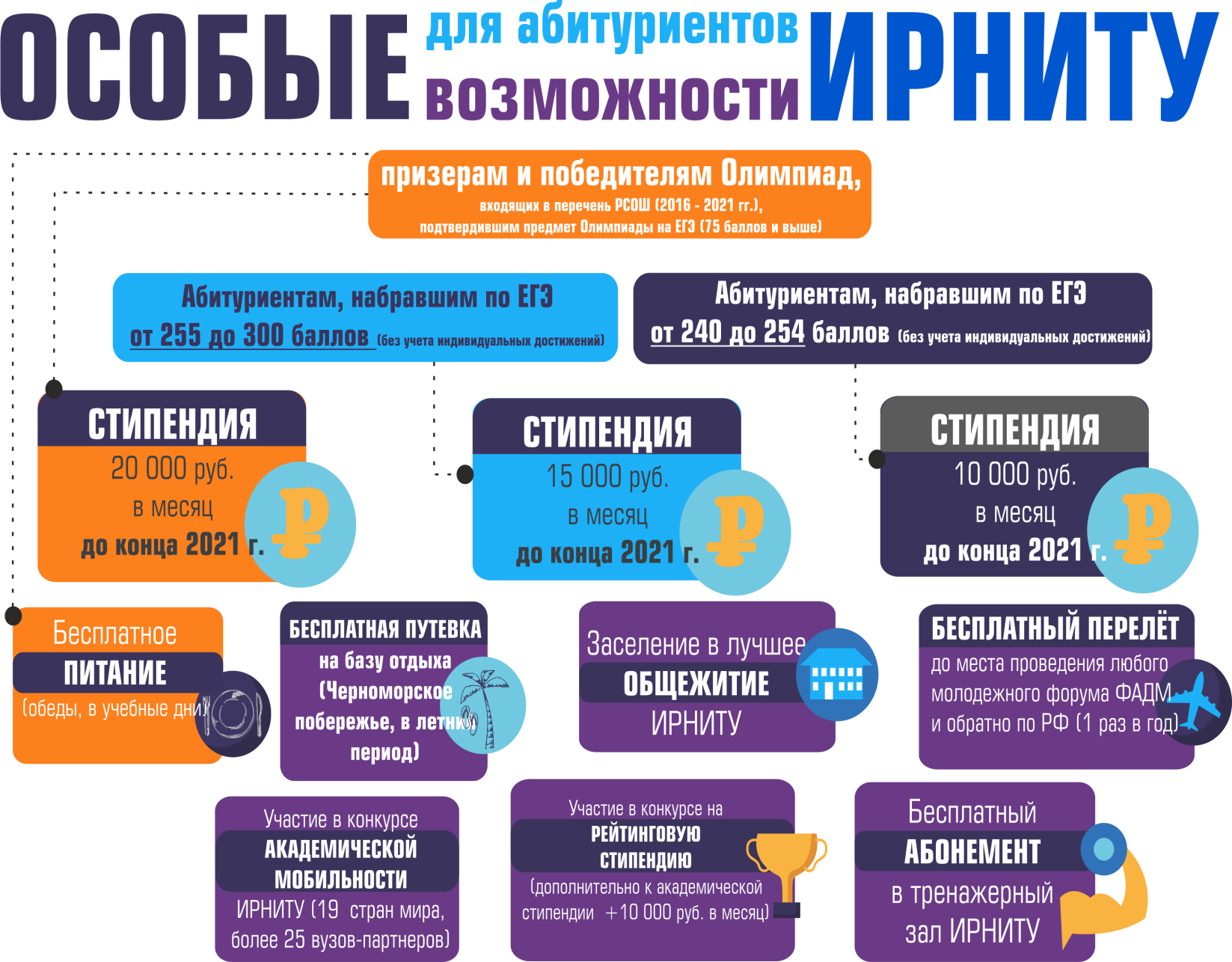 ИНСТИТУТ АВИАМАШИНОСТРОЕНИЯ И ТРАНСПОРТА
ИНСТИТУТ ЭКОНОМИКИ, УПРАВЛЕНИЯ И ПРАВА
ИНСТИТУТ НЕДРОПОЛЬЗОВАНИЯ
ИНСТИТУТ ИНФОРМАЦИОННЫХ ТЕХНОЛОГИЙ И АНАЛИЗА ДАННЫХ
ИНСТИТУТ АРХИТЕКТУРЫ, СТРОИТЕЛЬСТВА И ДИЗАЙНА
ИНСТИТУТ ВЫСОКИХ ТЕХНОЛОГИЙ
ИНСТИТУТ ЭНЕРГЕТИКИ
БАЙКАЛЬСКИЙ ИНСТИТУТ БРИКС 
(ОБУЧЕНИЕ НА АНГЛИЙСКОМ ЯЗЫКЕ)
СРЕДНЕЕ ПРОФЕССИОНАЛЬНОЕ ОБРАЗОВАНИЕ
Машиностроительный колледж
Геологоразведочный техникум
Филиал в г. Усолье-Сибирское
МАГИСТРАТУРА
информация для  тех, кто выбирает вуз в 2021 году
График вебинаров «Университетская среда» - istu.edu - Школьнику
Тел.: 8 800 100 5405
Тел.: 8 (3952) 405 405
E-mail: cpk@istu.edu
Группа ВКонтакте: vk.com/cpk_irnitu
Instagram: @polytech.irk
Одноклассники: ok.ru/cpk.irnitu
Тiktok@politech.irk
сайт: www.istu.edu/abit
Нина Чувашова